ПРОЕКТ 
«Живая веточка»
Участники: 
Воспитатели: Герасимова Галина Викторовна
Куц Екатерина Васильевна
Дети группы раннего возраста № 2
Цель: формировать бережное отношение к   
окружающему миру природы, желание принимать участие в экспериментальной деятельности.
Задачи:
-   совершенствовать знания детей о том, что дерево – живой организм, и об условиях, необходимых для его существования в природе (вода, тепло);
-   показать значение воды и тепла для распускания листьев на деревьях;
-   развивать наблюдательность, способность экспериментировать, делать умозаключения;
-   формировать представление о лиственных деревьях, показать их развитие в весенний период;
-   обнаружить изменения в состоянии веток - почки на веточке (спят, показать значение воды в жизни растений, поставить на свет).
Время 
реализации проекта: весенний период


Продолжительность проекта: 1 месяц 


Вид проекта: краткосрочный, 
практико-ориентированный проект
Блок проекта: 

1. «Приметы весны»
2. «Растения живые»
3. «Весна-красна»
4. «Солнышко выгляни скорей»
«Приметы весны»
Стихотворение 
  А. Бродского
«Солнечные зайчики»
                
Скачут побегайчики -
Солнечные зайчики.
Мы зовём их - не идут.
Были тут - и нет их тут.
Рисование «Тучки и дождик»
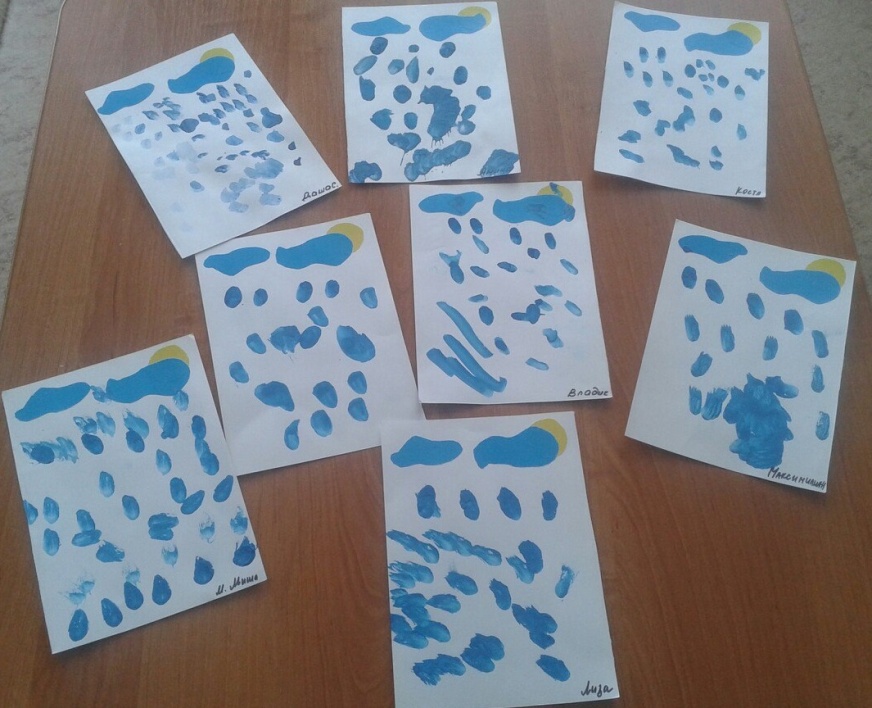 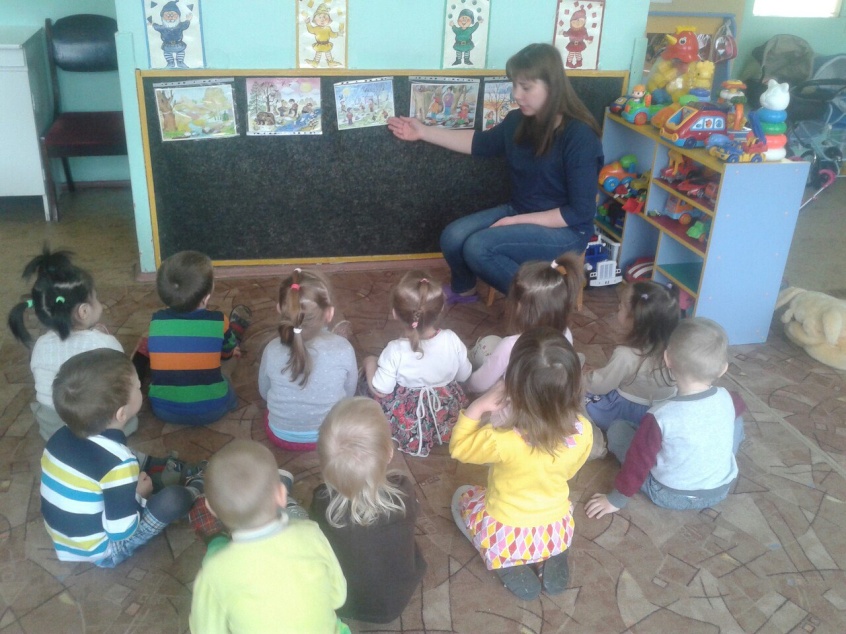 «Растения живые»
Рассматривание живой веточки
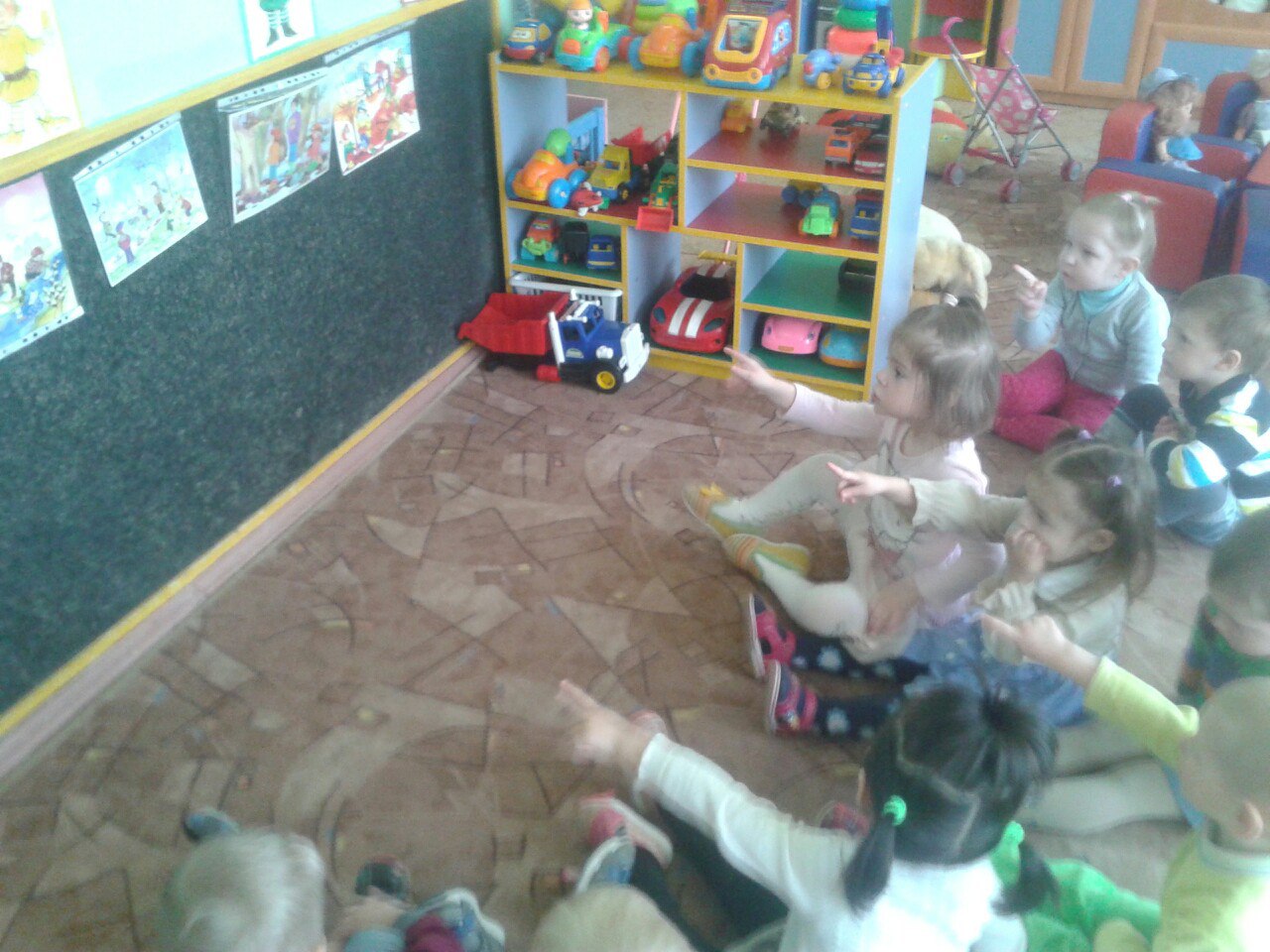 «Весна-красна»
Игра «Кап-кап»
  Речевая игра
На умение произносить
Звукоподражание громко 
и тихо
Пластилинография
«Почки на ветках»
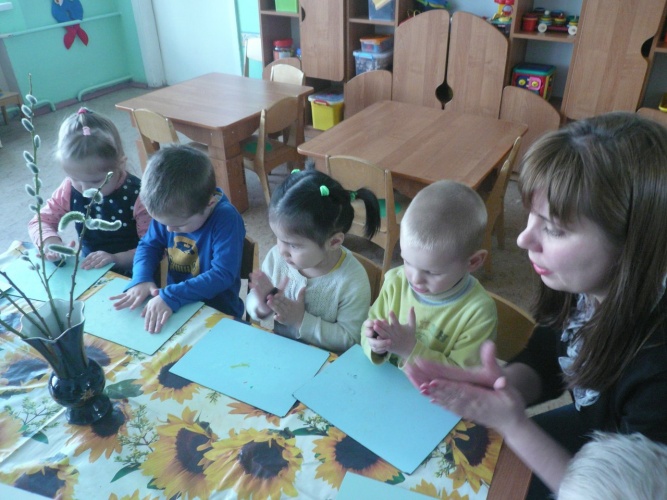 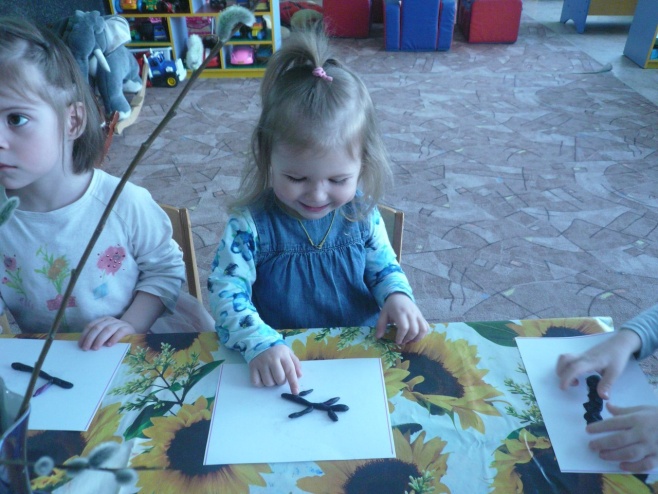 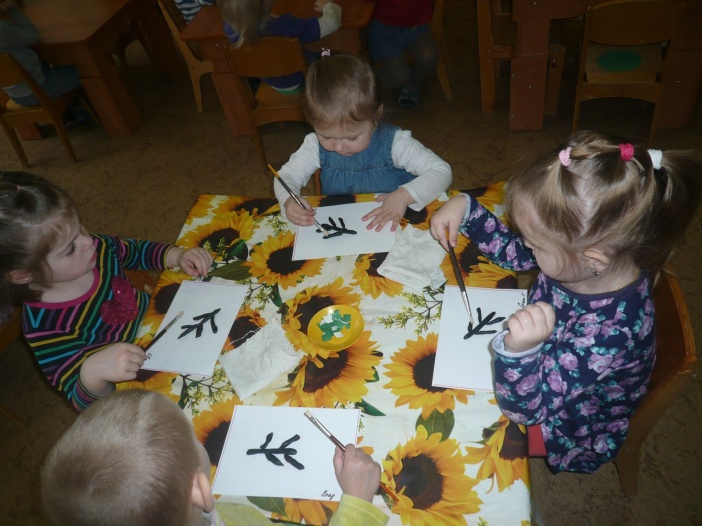 «Весеннее дерево»
Лото «Весна»
Подвижная игра 
«Солнышко солнышко»
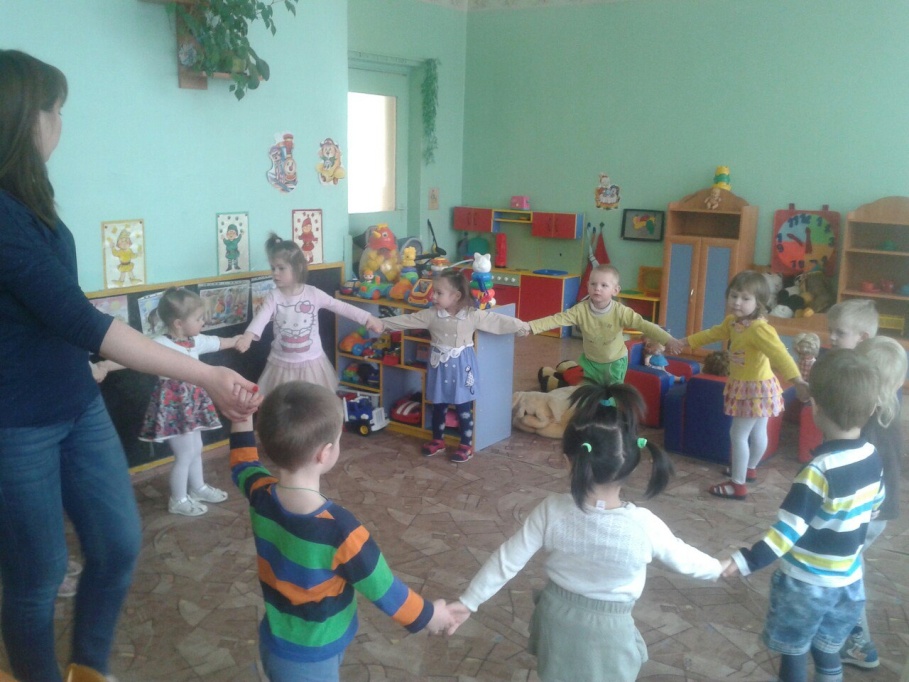 Коллективная работа «Весеннее дерево»
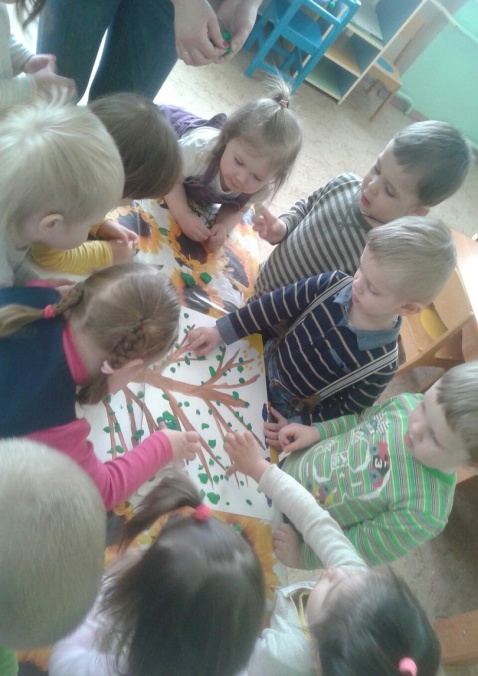 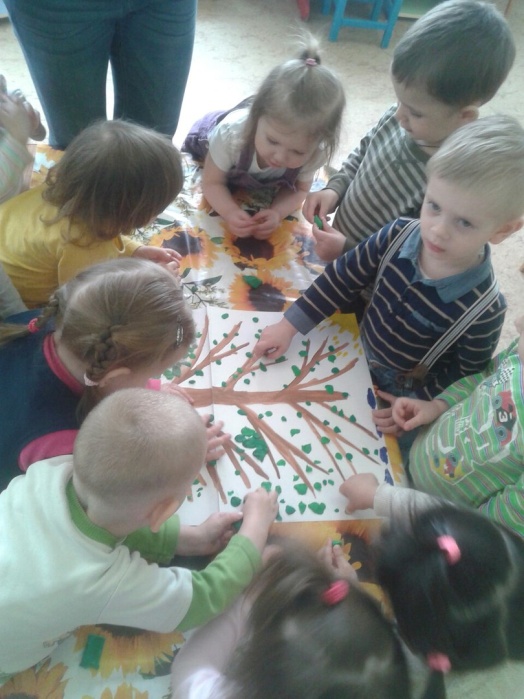 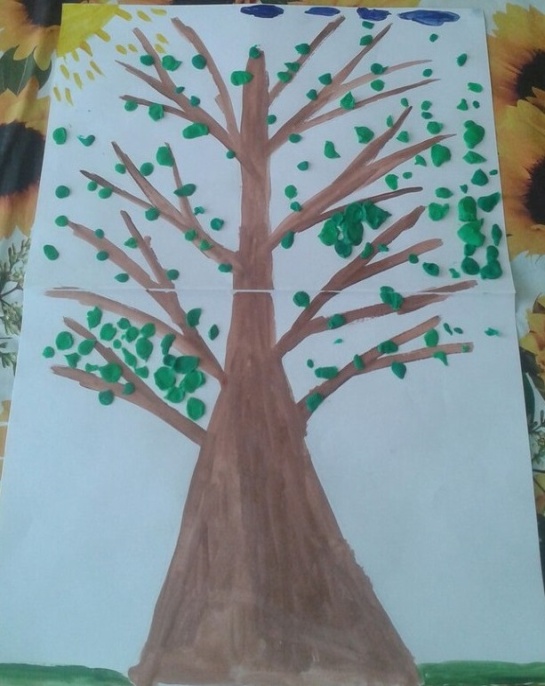 Все поставленные задачи выполнены:
1. У детей сформировано представление о лиственных деревьях, показано их развитие в весенний период.

2. Дети обнаружили изменение в состоянии веток – почки на веточке (спят, увидели значение воды и света в жизни растений).

3. У детей вызван познавательный интерес к явлению распускания листьев на деревьях.

4. Дети стали анализировать изменения, происходящие с растениями, находящимися в домашних и обычных условиях природы.

5. Стали интересоваться природными объектами, явлениями, с ними происходящими.

6. Дети с большим желанием экспериментировали и исследовали изменения в растениях.
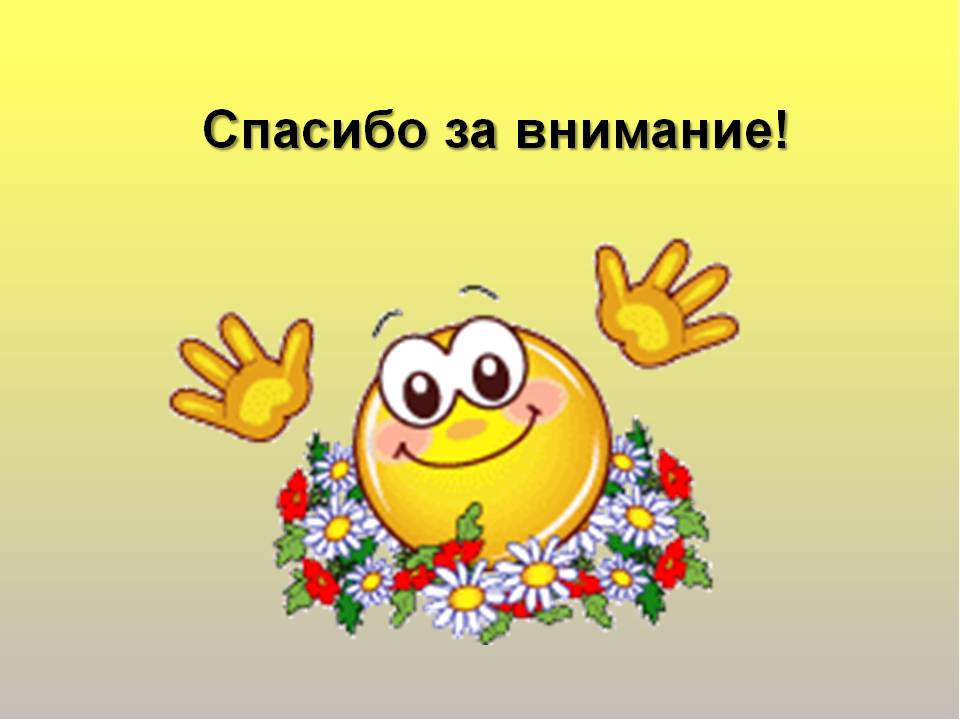